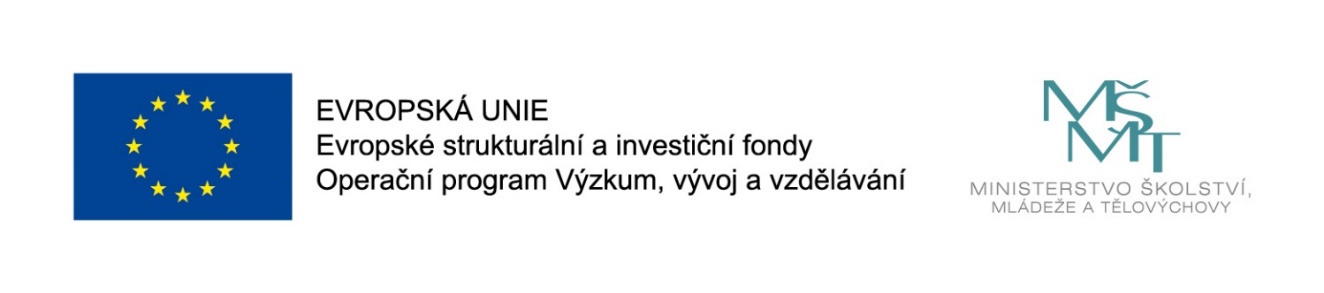 Komunikace ve zdravotnictví
CZ.02.2.69/0.0/0.0/16_015/0002400
ROZVOJ VZDĚLÁVÁNÍ NA SLEZSKÉ UNIVERZITĚ V OPAVĚ
SPECIFIKA KOMUNIKACE     VE   ZDRAVOTNICTVÍ
Doc. PhDr. Yvetta Vrublová, Ph.D.
DETERMINANTY EFEKTIVNÍ KOMUNIKACE VE ZDRAVOTNICTVÍ
Empatie
Znalost interdisciplinárních typů chování 
Znalost typologie pacientů
Nedirektivní  komunikace
EMPATIE
Schopnost vcítění, pochopení 
Altruismus
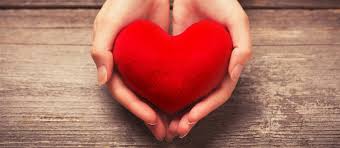 INTERPERSONÁLNÍ TYPY CHOVÁNÍ
SUBMISIVNÍ - nerad rozhoduje, přenechává
                     vedení
   vlastnosti -  závislost, nerozhodnost, 
                     nedostatek sebevědomí, pasivita
   zaměření -  ochota být veden, vyhýbat se 
                    konfrontacím, cíle a motivace
                    od druhých
NEPŘÁTELSKÝ - ostatní znamenají 
                        méně než já,
                        necitlivost k potřebám
                        ostatních

       zaměření - orientace na sebe
DOMINANTNÍ - touží po moci a chce 
                       být vždy první

  vlastnosti - iniciativa, rozhodnost
                   energičnost, nezávislost

  zaměření  - na cíl, motivuje sám sebe
PŘÁTELSKÝ

- starost o druhé, citlivost k potřebám

  zaměření: orientace na vzájemný zisk
TYPY CHOVÁNÍ PACIENTŮ/KLIENTŮ
SUBMISIVNÍ - nerad rozhoduje, přenechává
                     vedení
   vlastnosti -  závislost, nerozhodnost, 
                     nedostatek sebevědomí, pasivita
   zaměření -  ochota být veden, vyhýbat se 
                    konfrontacím, cíle a motivace
                    od druhých
TYPOLOGIE OSOBNOSTI PACIENTŮ
Agresivní pacient
Agresivní pacient signalizuje nejen nespolupráci, ale také ohrožení. Vyvolává okamžitou instinktivní reflexní odpověď, která má charakter stresové reakce typu „útok nebo útěk“.
V kontaktu s tímto pacientem je důležité jednat klidně a uvážlivě.
Pacient může mít na svou agresi tzv. oprávněný nárok.
TYPOLOGIE  OSOBNOSTI PACIENTŮ
Úzkostný pacient
Tento pacient předvádí „zvětšeninu“ pocitů, s nimiž většina lidí vchází do ordinace. Na sociální úrovni se dožaduje pocitů bezpečí a jistoty, ochrany, uklidnění a podpory. Často to činí nevhodným způsobem a vyvolává odmítavou odpověď.
Profesionální povinností zdravotníka je snížit hladinu úzkosti svým přístupem k pacientovi /vlídný a pevný/, vysvětlením situace, dovolit pacientovi mít pocit kontroly nad situací.
TYPOLOGIE OSOBNOSTI PACIENTŮ
Depresivní pacient
Deprese jako chorobný jev.
Deprese je nemoc, ničí náladu, zpomaluje psychomotorické tempo, kazí radost ze života. Depresivní člověk vypadá smutně, bez zájmu, bez chuti spolupracovat, nevidí žádnou perspektivu.
Může nás popuzovat, vadí nám jeho neochota, máme dojem, že by stačilo více vůle z jeho strany, aby se situace zlepšila.
TYPOLOGIE OSOBNOSTI PACIENTŮ
Narcistický pacient
Narcistický pacient se na první pohled nemusí jevit jako nápadný, přesto delší kontakt s ním je  náročnější. Má svou představu o své výjimečnosti a zdravotník má podle něj tuto kvalitu uznávat a ctít.
Základem spolupráce je jasná dohoda o možnostech, postupech a očekávaném výsledku.
NEDIREKTIVNÍ KOMUNIKACE
Slušnost
Žádost
Kompromis
Ochota
DĚKUJI ZA POZORNOST